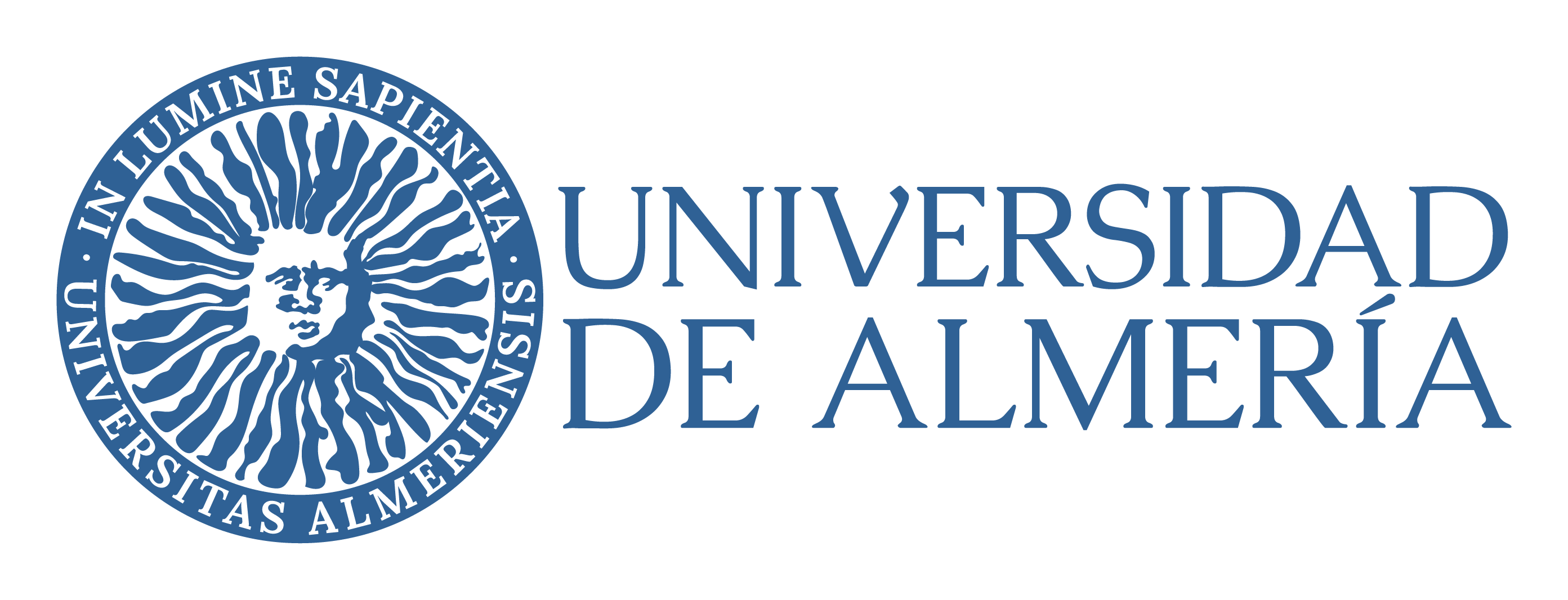 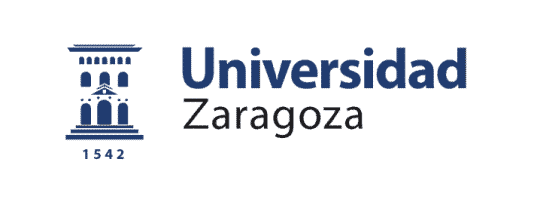 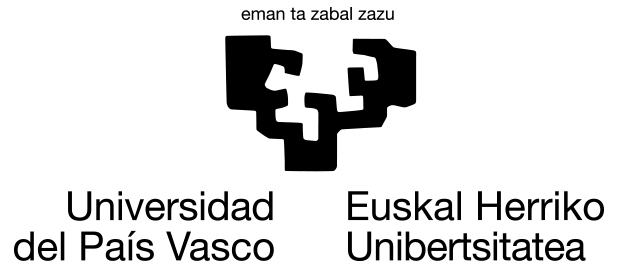 Proyecto Boira
Nube privada colaborativaJornadas Técnicas de RedIRIS 2024 - Palma de Mallorca
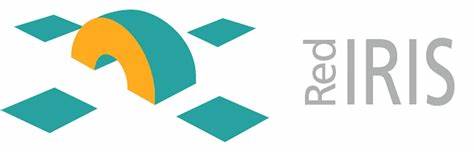 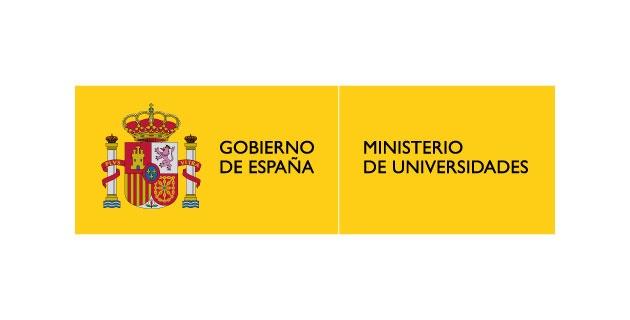 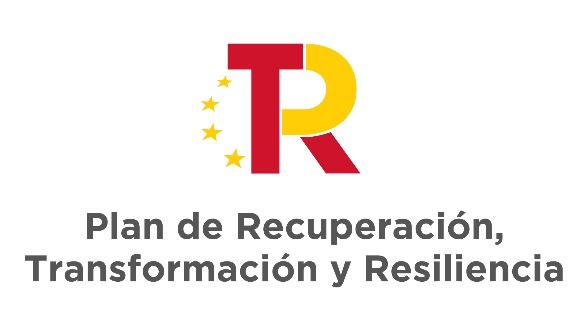 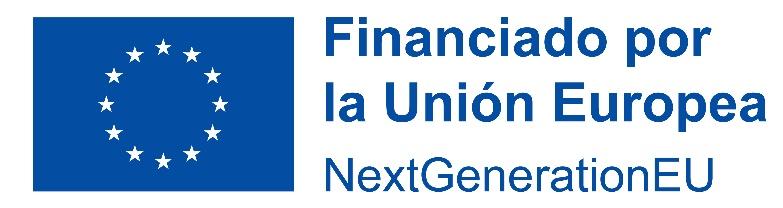 Puntos a tratar:
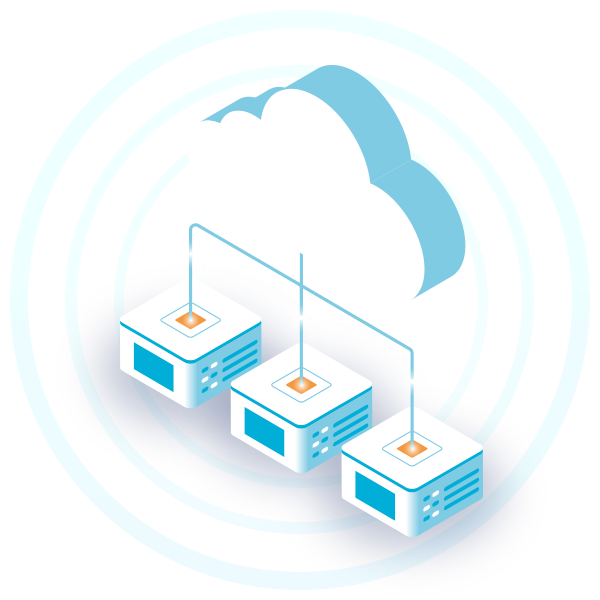 Presentación del proyecto (Iñaki Ortega - UPV/EHU)
Origen del proyecto y objetivos
Desarrollo del proyecto desde 2022
Estado actual y próximos pasos
Participación RedIRIS (Maribel Cosin - RedIRIS)
Arquitectura del proyecto en RedIRIS
Arquitectura y demo (Eduardo Fiat - Unizar)
¿Qué es CEPH?
¿Qué es OpenNebula?
Arquitectura Boira
Demo y próximos pasos
Preguntas
29/05/2024
Jornadas Técnicas de RedIRIS 2024 - Proyecto Boira
2
Origen del proyecto y objetivos
Propuesta de la Universidad de Zaragoza a finales de 2021 en el marco de proyectos Unidigital

Participan:	UNIZAR, UAL y UPV/EHU en marzo de 2022
Colabora: 		RedIRIS

Objetivo: 		Desplegar una infraestructura cloud que incluya computación y almacenamiento en cada una de las organizaciones participantes en el proyecto

Principales hitos: 
Firma convenios - primavera 2022
Elección de la solución técnica y arquitectura (software y hardware) – verano 2022
Adquisición hardware – otoño de 2022 a primavera 2023
Contrato de servicios de implantación, subscripciones y formación – primavera 2023
Implantación y entrega – primavera 2024 (previsto otoño 2023)
29/05/2024
Jornadas Técnicas de RedIRIS 2024 - Proyecto Boira
3
Situación actual y próximos pasos
Infraestructura operativa en fase de ajustes y pruebas de carga y de continuidad
Formación en junio
Cierre del proyecto (fase 1) y entrar en modo garantía (4 años)
Organizar la operación, soporte y gestión de cambios (técnico)
Establecer criterios de uso, crecimiento y adhesión (organizativo)
Abordar una fase 2 (red pública) con dominio propio (boira.es) y otras mejoras técnicas
Proyecto IPCEI-CIS
Important Projects of Common European Interest (IPCEI)
Cloud Infrastructure and Services (CIS)
29/05/2024
Jornadas Técnicas de RedIRIS 2024 - Proyecto Boira
4
Arquitectura del servicio en RedIRIS
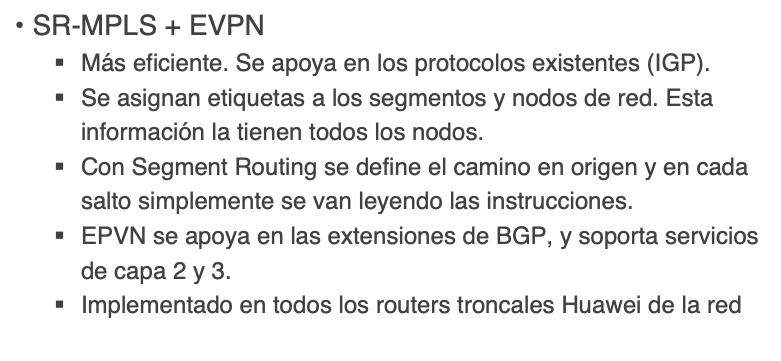 29/05/2024
Jornadas Técnicas de RedIRIS 2024 - Proyecto Boira
5
Arquitectura del servicio en RedIRIS
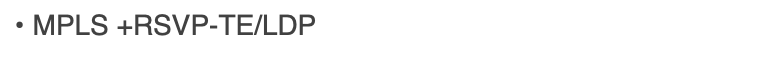 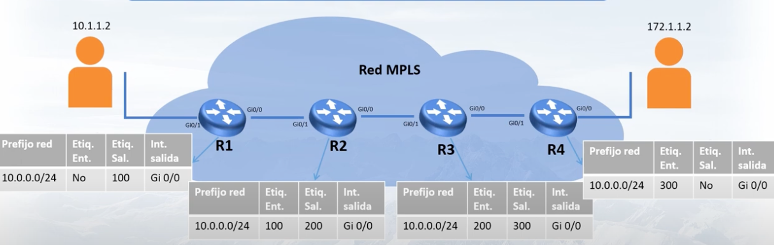 29/05/2024
Jornadas Técnicas de RedIRIS 2024 - Proyecto Boira
6
Arquitectura del servicio en RedIRIS
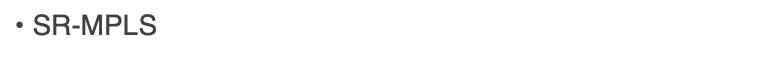 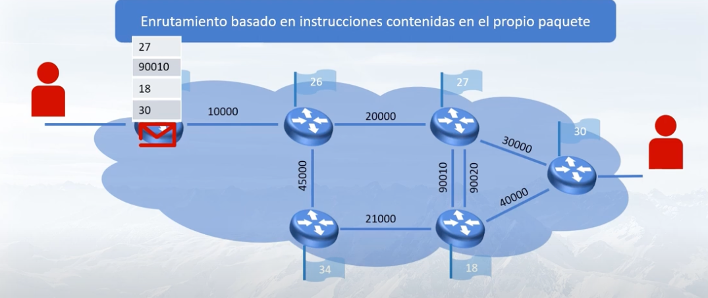 29/05/2024
Jornadas Técnicas de RedIRIS 2024 - Proyecto Boira
7
CEPH
29/05/2024
Jornadas Técnicas de RedIRIS 2024 - Proyecto Boira
8
OpenNebula
29/05/2024
Jornadas Técnicas de RedIRIS 2024 - Proyecto Boira
9
Clusters locales
29/05/2024
Jornadas Técnicas de RedIRIS 2024 - Proyecto Boira
10
Cluster Boira
29/05/2024
Jornadas Técnicas de RedIRIS 2024 - Proyecto Boira
11
Mejoras técnicas
Backup
Consolidación
Crecimiento
DNS
Balanceadores Externos
29/05/2024
Jornadas Técnicas de RedIRIS 2024 - Proyecto Boira
12
¿Preguntas?
29/05/2024
Jornadas Técnicas de RedIRIS 2024 - Proyecto Boira
13